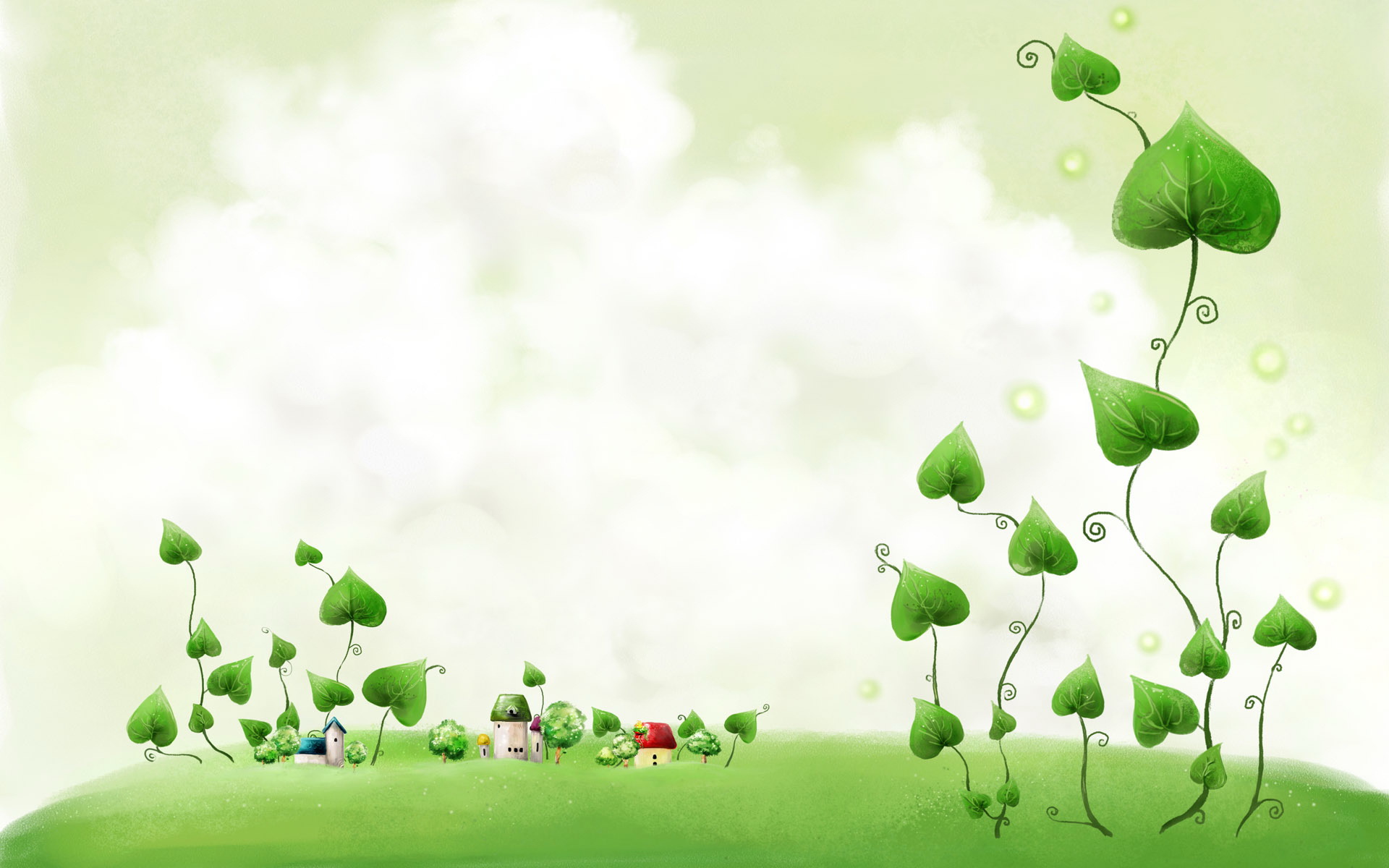 Mĩ thuật
Lớp 1
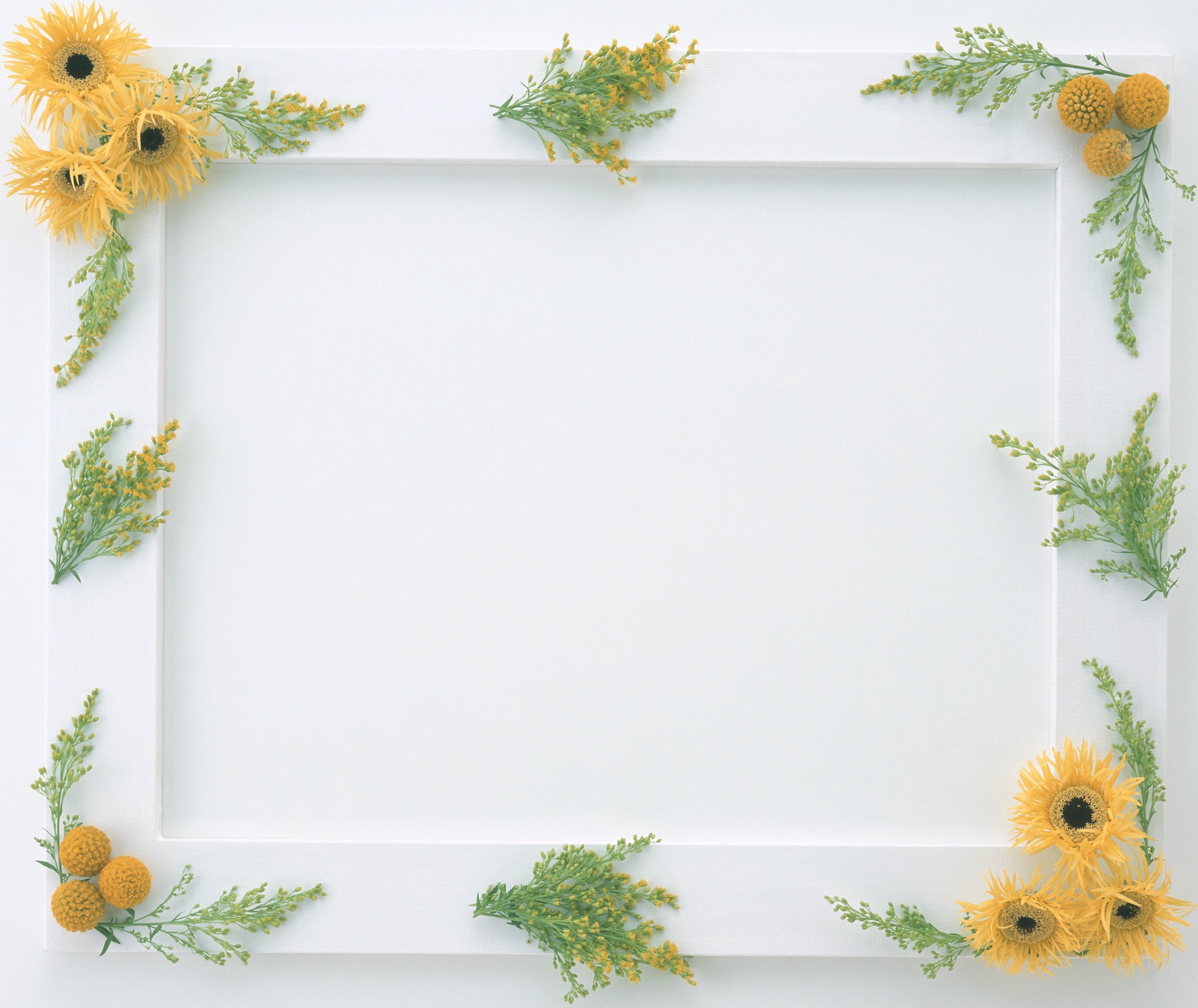 Kiểm tra đồ dùng
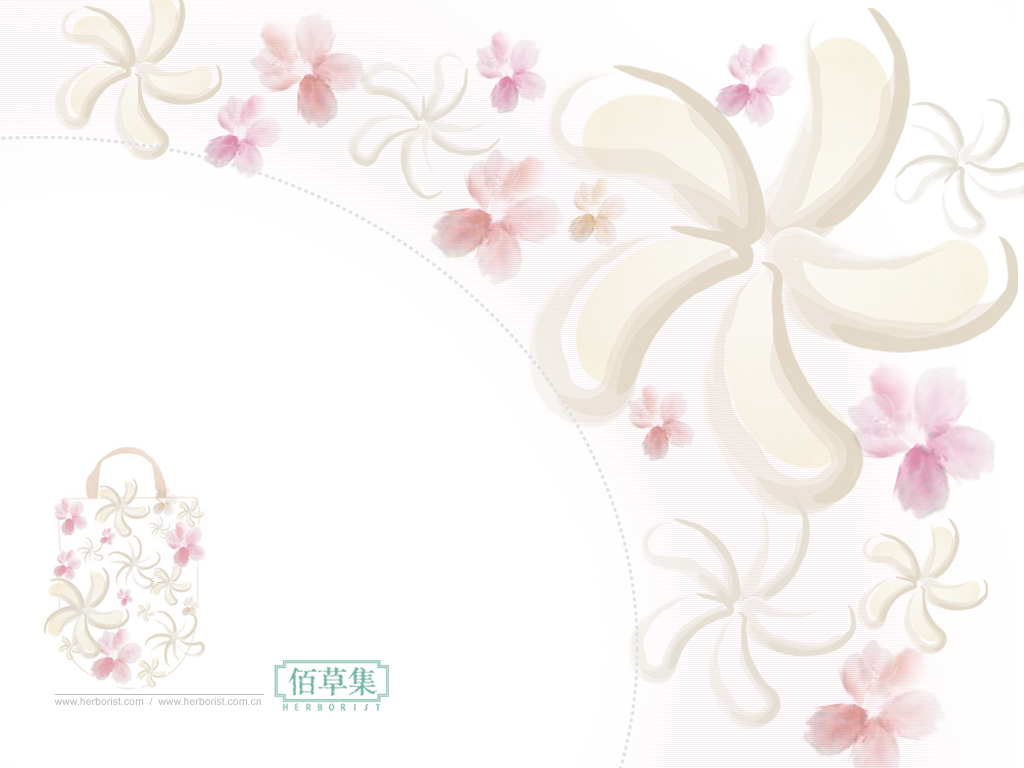 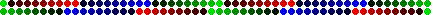 Chủ đề 6:
MÀU CƠ BẢN TRONG MĨ THUẬT
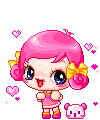 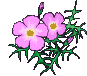 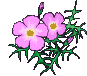 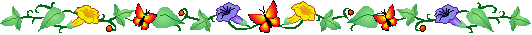 1. Tìm hiểu
Ba màu cơ bản
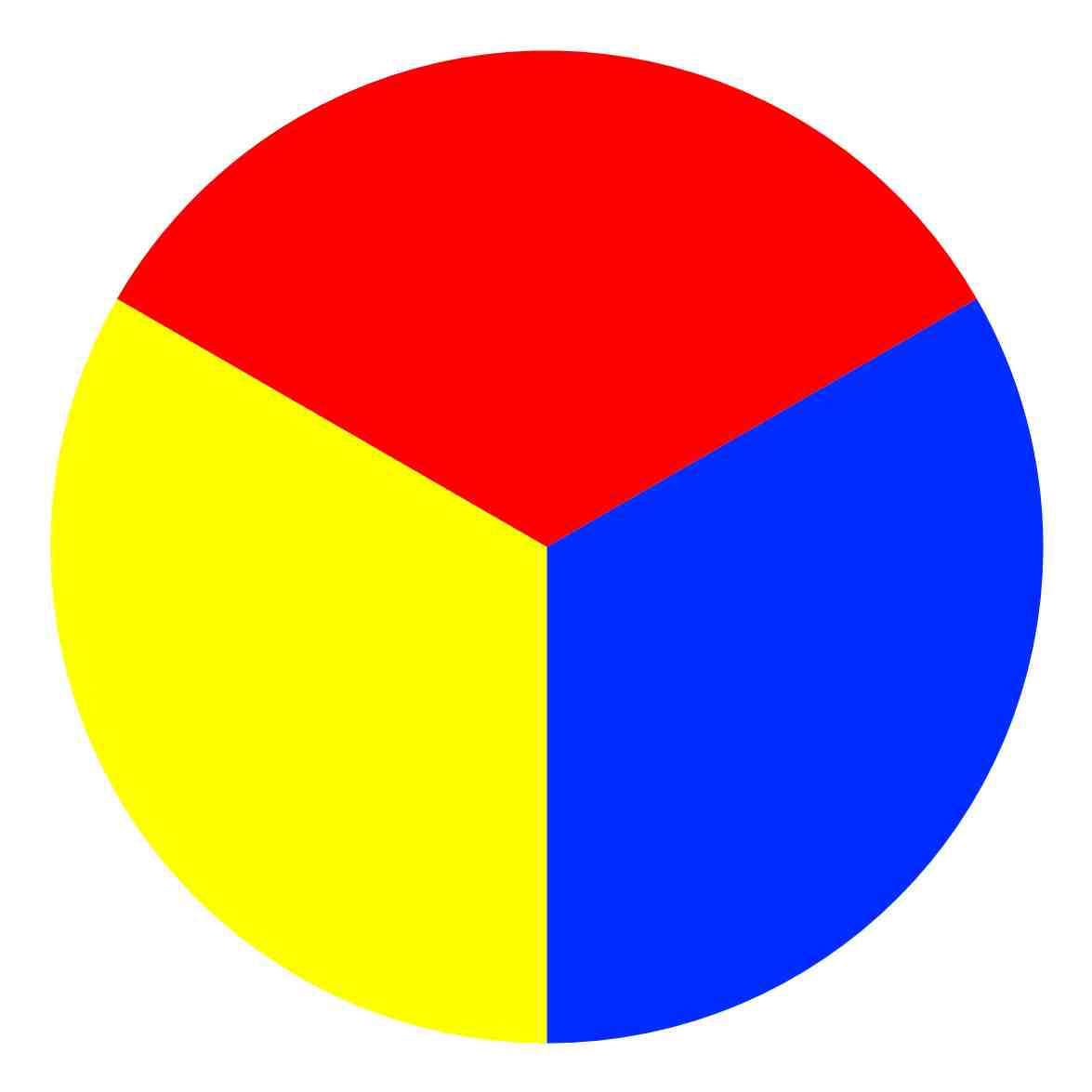 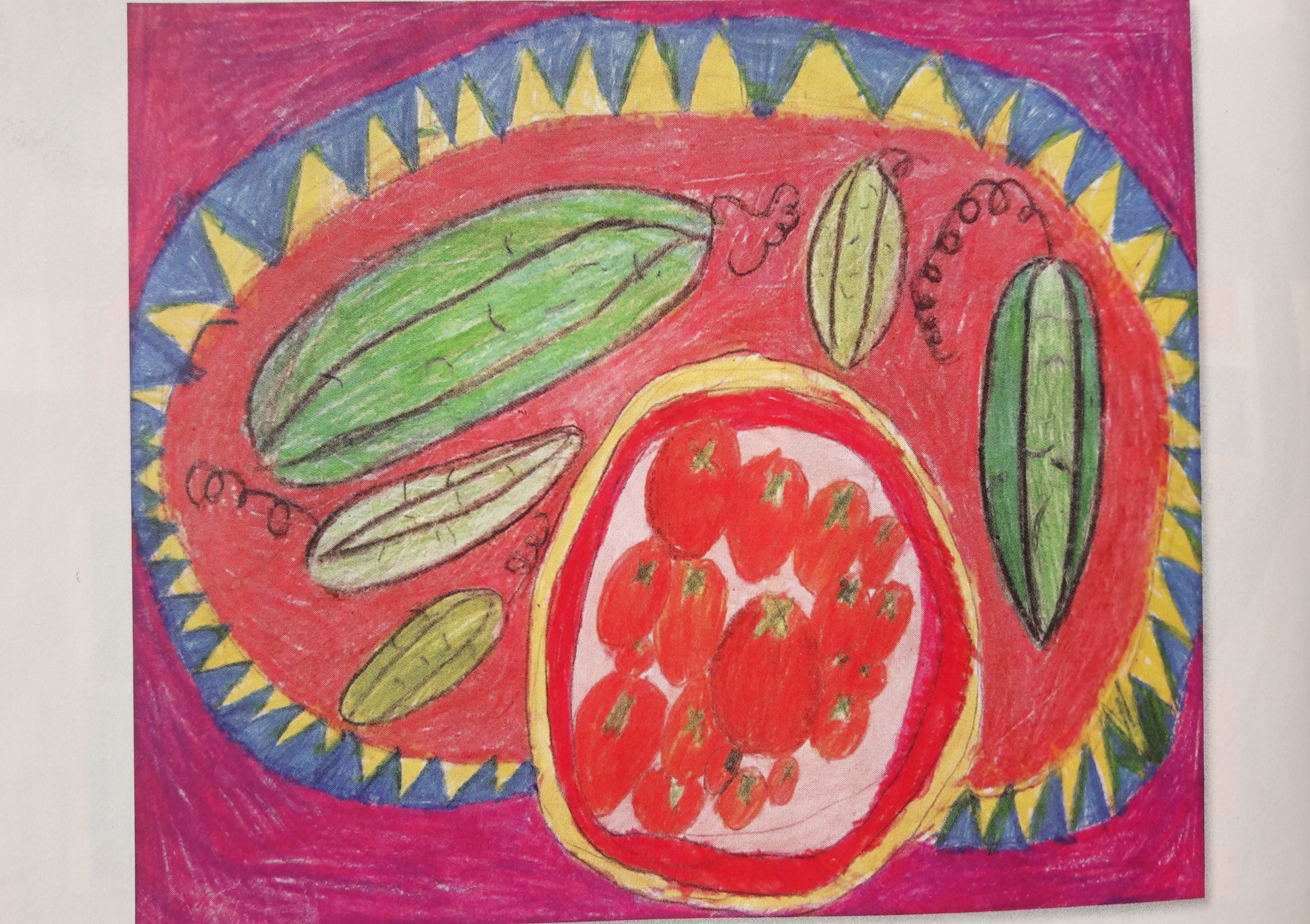 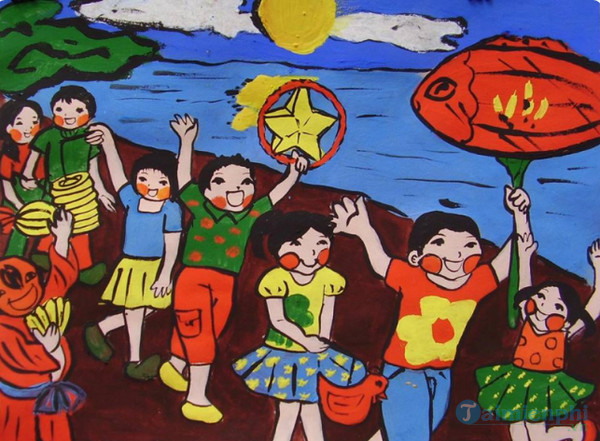 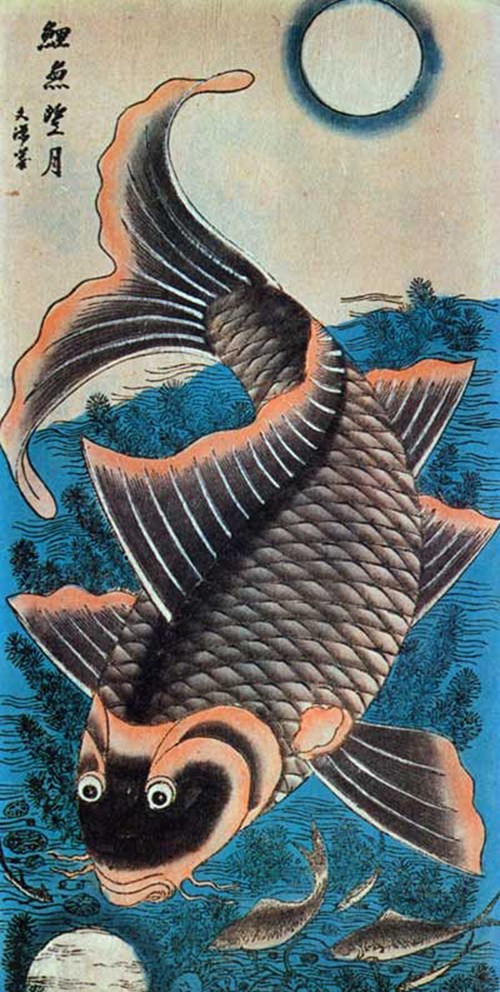 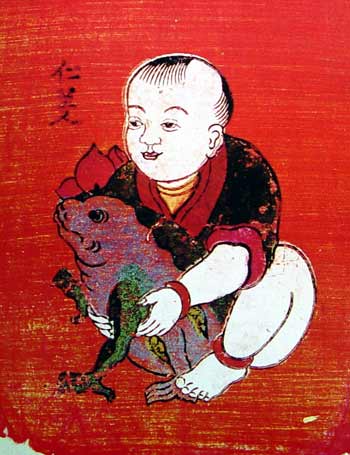 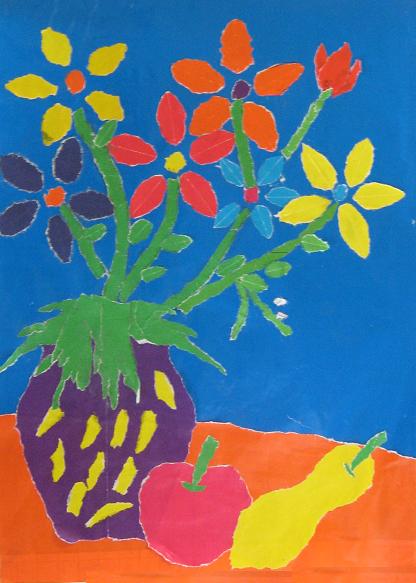 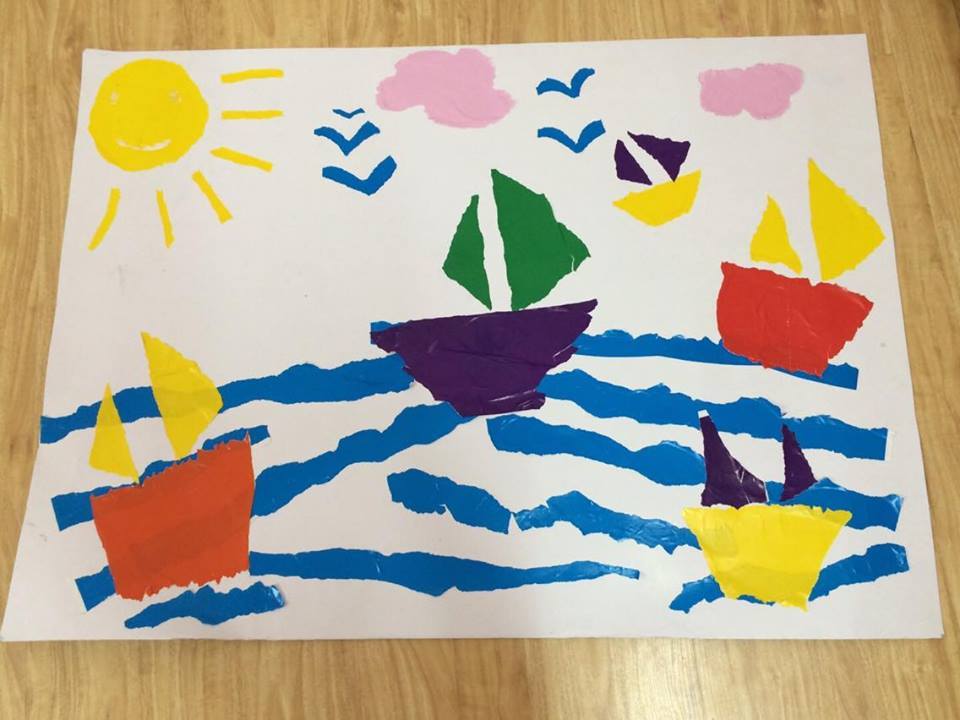 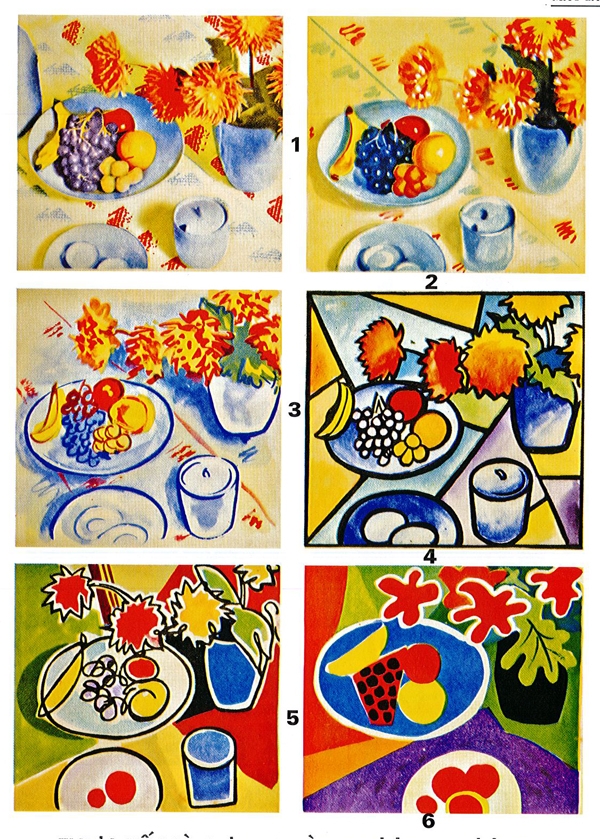 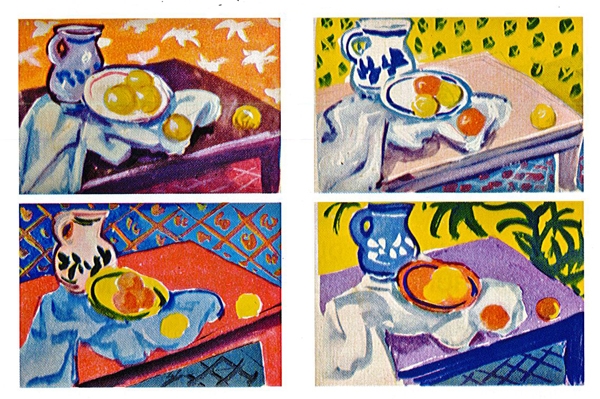